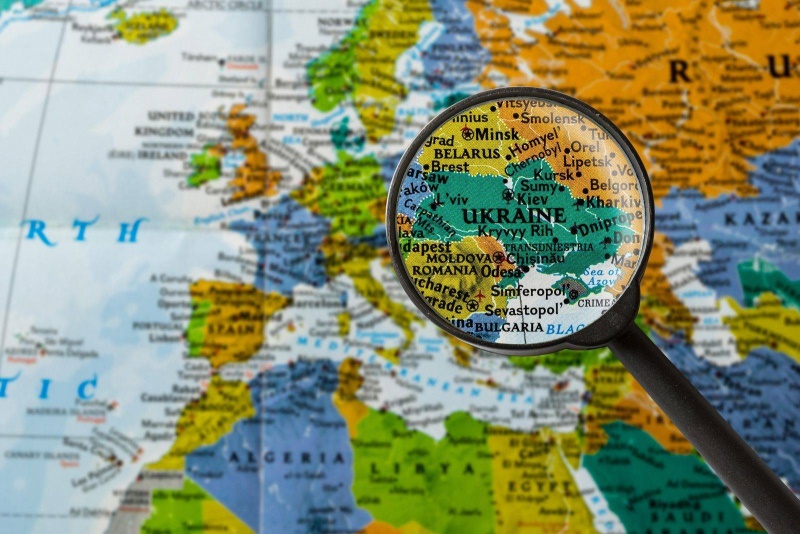 Я досліджую світ
2 клас
Людина і світ
Урок 67
Як знайти Україну на картах 
світу та Європи?
Налаштування на урок
Розглянь світлини різних танців. Вибери, який з них ти хочеш зараз станцювати. Поясни, чому.
Пролунав дзвінок веселий. 
Всі готові? Все готово? 
Ми не відпочиваємо, 
Ми працювати починаємо.
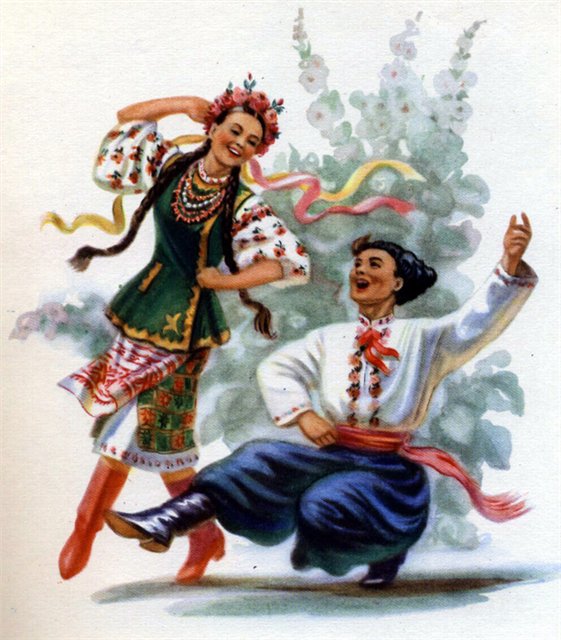 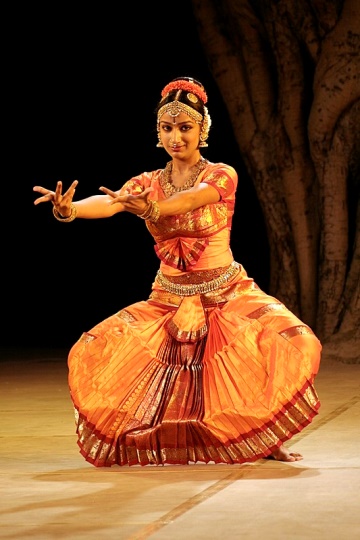 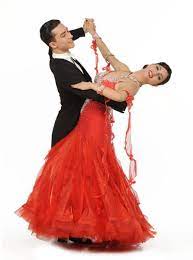 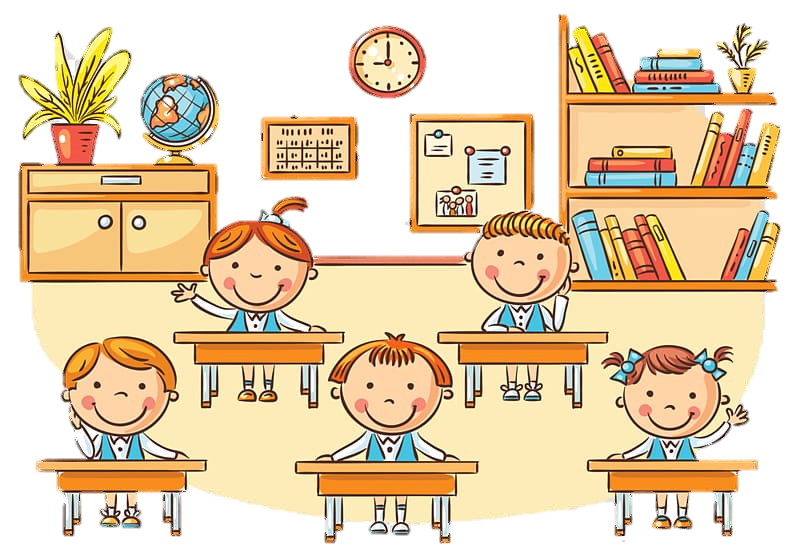 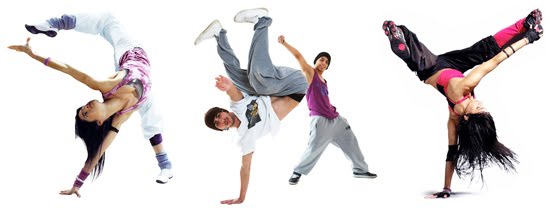 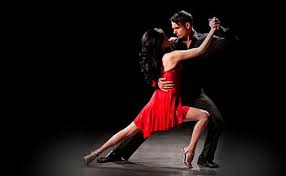 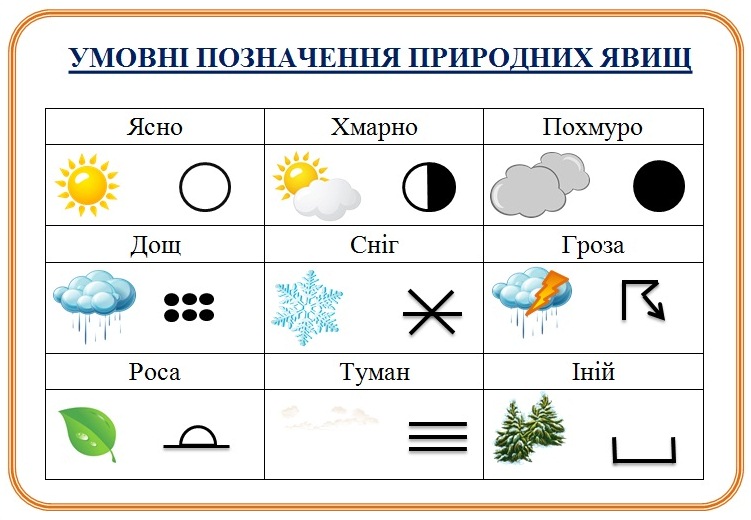 Вправа «Синоптик»
Яке число місяця?
Яка зараз пора року?
Який день тижня?
Який місяць року?
Запиши свої спостереження за неживою природою у календар спостережень
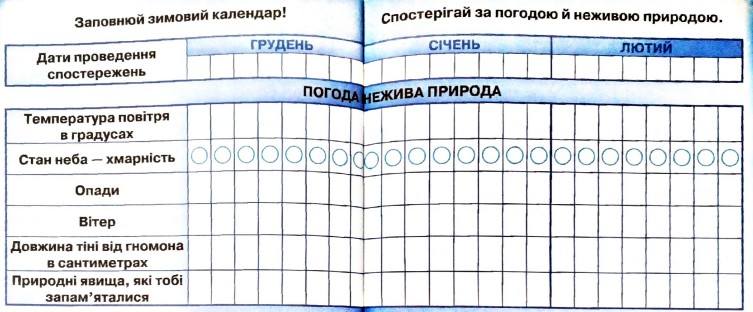 Зошит.
Сторінка
60-61
Пригадай
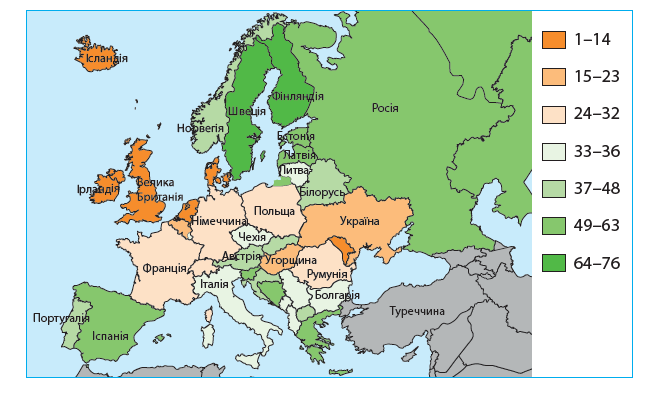 Які народи світу тобі відомі?
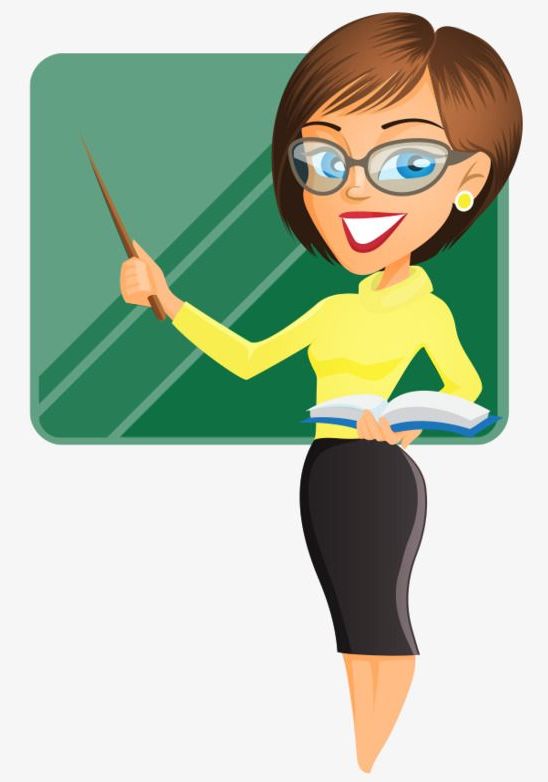 На якому континенті знаходиться Україна?
Які міста України ти знаєш?
Сьогодні на уроці будемо віртуально подорожувати картами світу, Європи та  України. Вчитимемось знаходити нашу країну, її сусідів та міста України на картах
Відгадай загадку
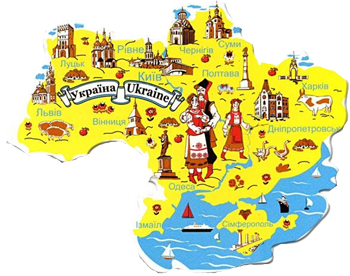 Красивий, щедрий рідний край
І мова наша солов’їна.
Люби, шануй, оберігай
Усе, що зветься …
Україна
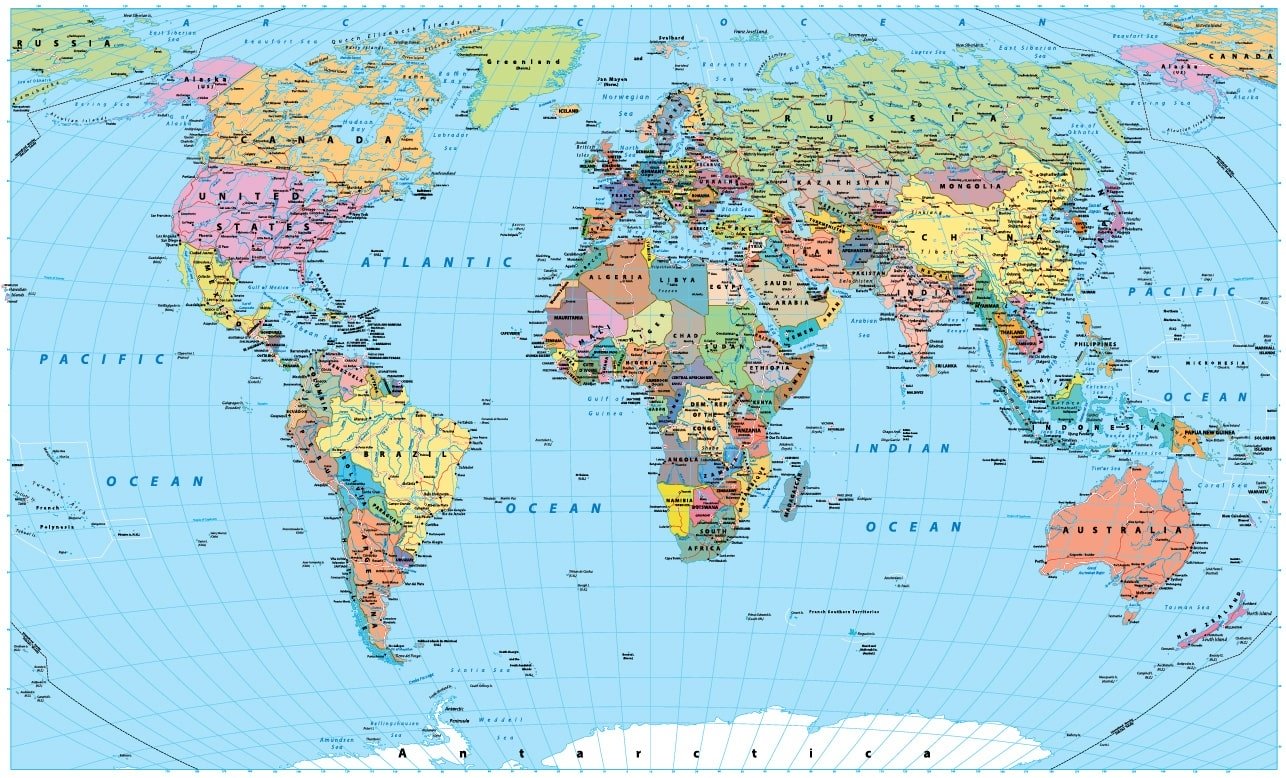 Знайди Україну на карті світу
Україна — європейська країна.
Підручник.
Сторінка
93
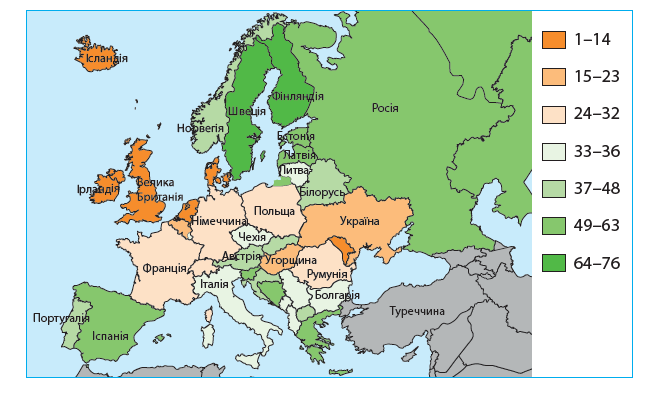 Розглянь карту Європи
Вирахували, що саме на території нашої країни розташований умовний центр Європи. Кажуть, що Україна розташована в «серці Європи».
Доведи, що Україна найбільша країна Європи.
Україна займає площу 603 628 кв. км
Підручник.
Сторінка
93
Розглянь світлину
Умовний центр Європи знаходиться  неподалік міста Рахова, що в Закарпатській області.
Тут установили спеціальний пам’ятний знак.
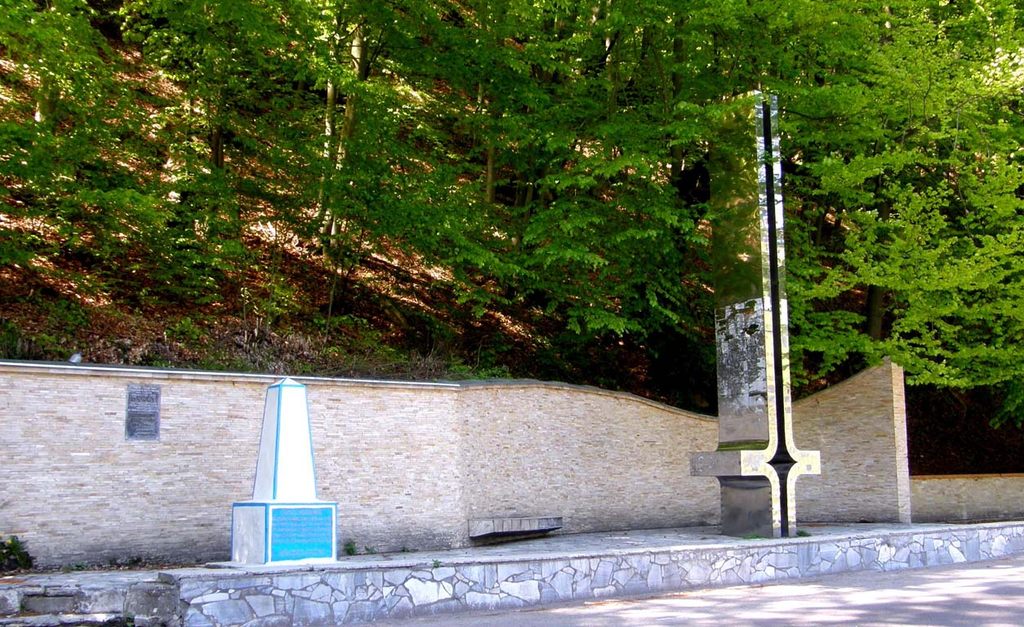 Підручник.
Сторінка
93
Сусіди України
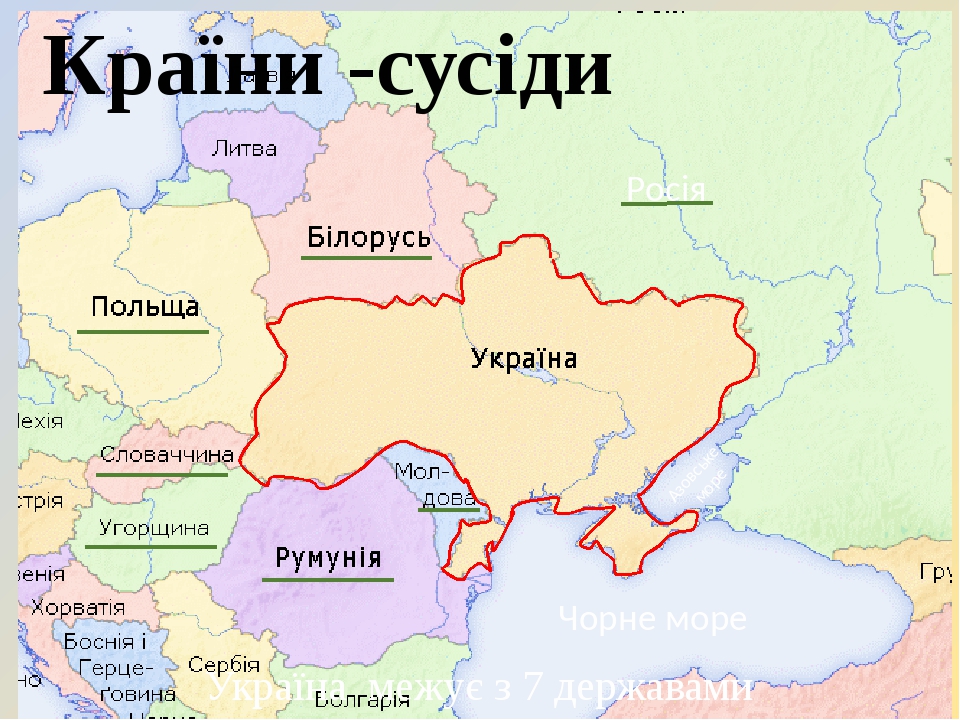 Росія
Україна має спільні сухопутні державні кордони з Білоруссю на півночі; Польщею, Словаччиною, Угорщиною, Румунією й Молдовою — на заході; та Росією — на сході.
Скільки сусідів має Україна на суходолі?
Підручник.
Сторінка
93
Умовний центр України розміщений на околиці села Мар’янівка на Черкащині.
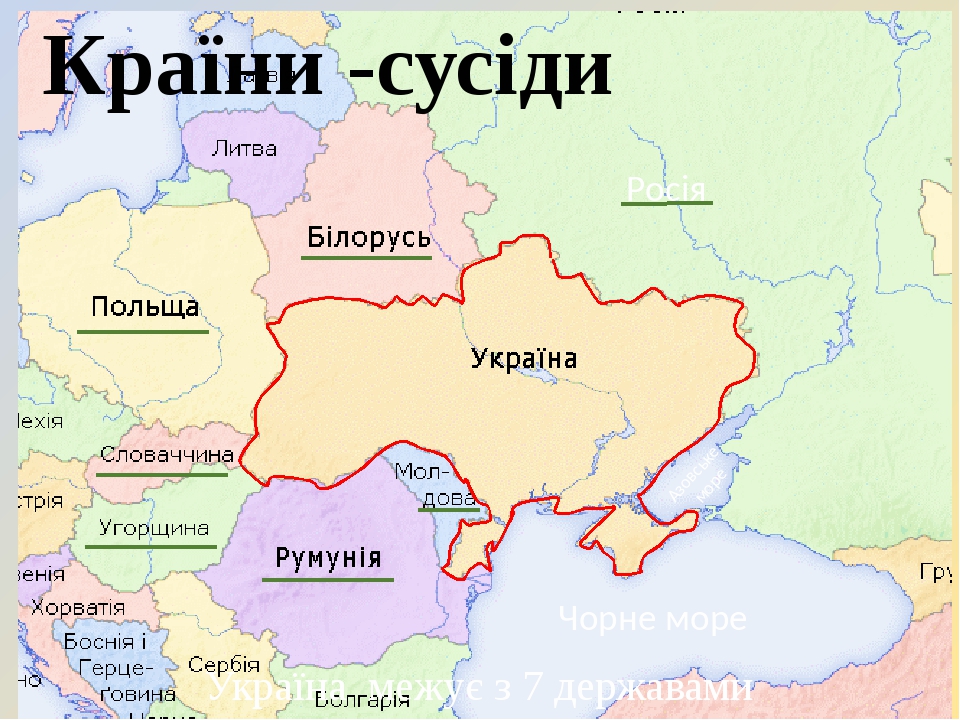 Росія
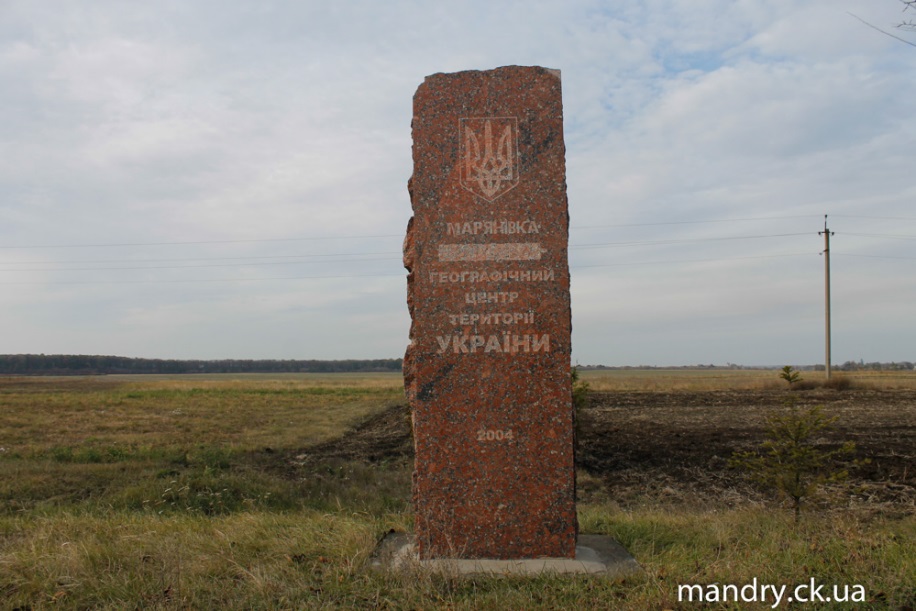 Підручник.
Сторінка
93
Морські кордони України
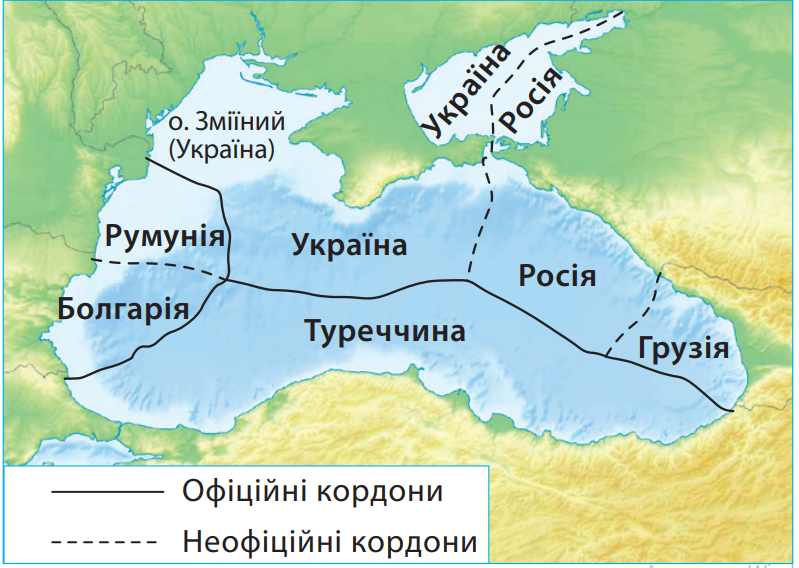 Крім сухопутного державного кордону, 
Україна має ще й морські кордони 
в Чорному й Азовському 
морях.
Довідничок
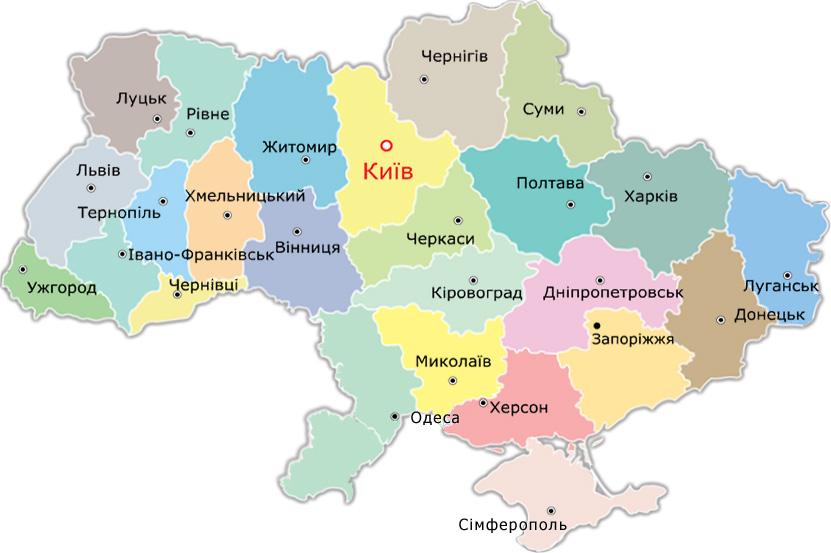 За чисельністю населення Україна посідає п’яте місце в Європі після
2. Італія
1. Німеччина
3. Велика Британія
5. Україна
4. Франція
Підручник.
Сторінка
93
В Україні налічують понад тисячу міст
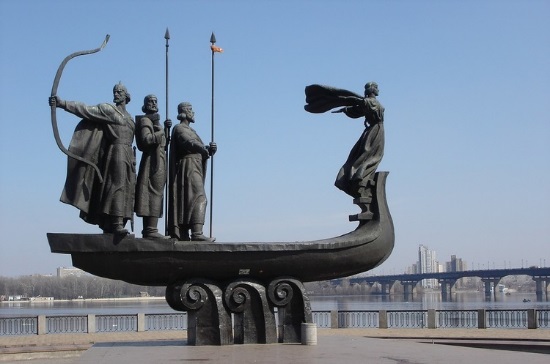 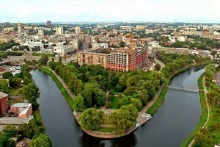 У найбільших містах проживає понад мільйон жителів.
Київ
Харків
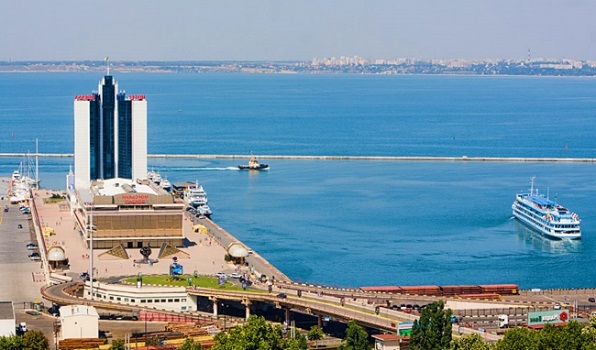 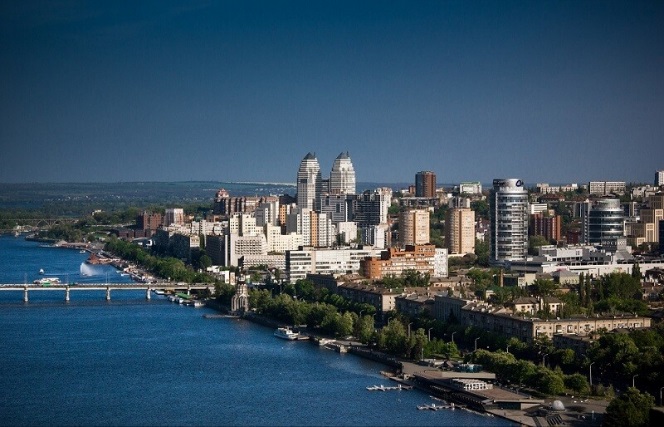 Одеса
Дніпро
Підручник.
Сторінка
93
Робота з картою
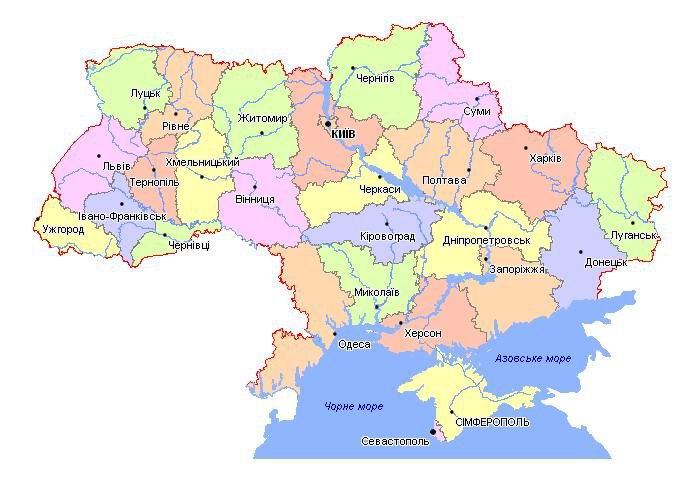 Знайди і покажи, які моря омивають Україну?
Досліди, які області мають вихід до морів?
Підручник.
Сторінка
94
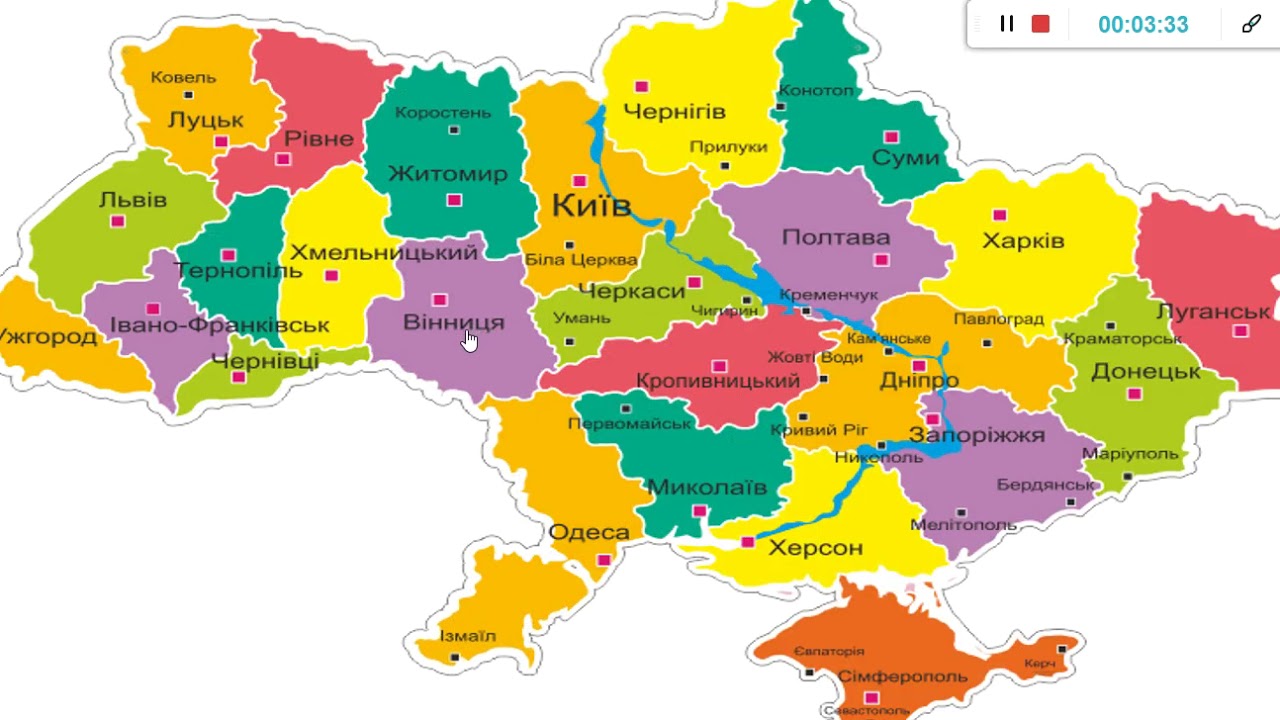 Робота з картою
Назви й покажи на карті найбільші міста України.
Яка річка є символом України?
Підручник.
Сторінка
94
Кошик запитань
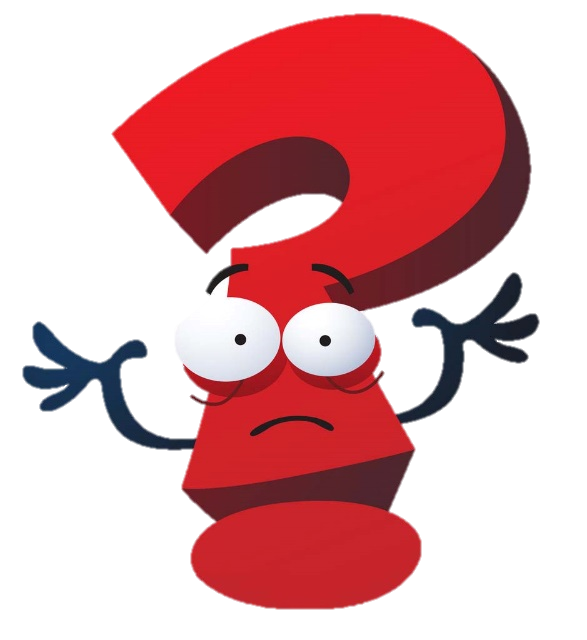 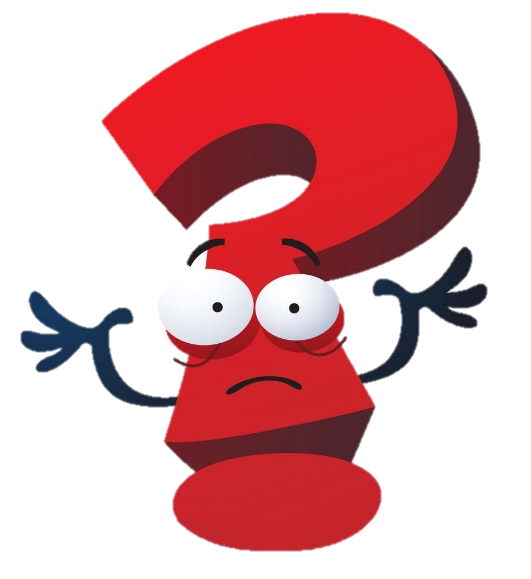 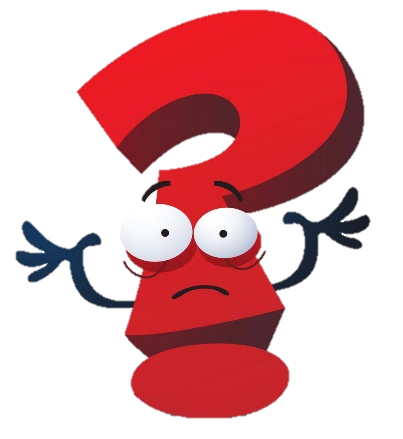 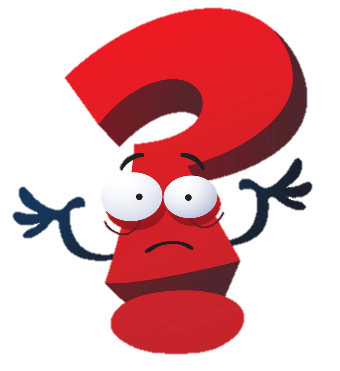 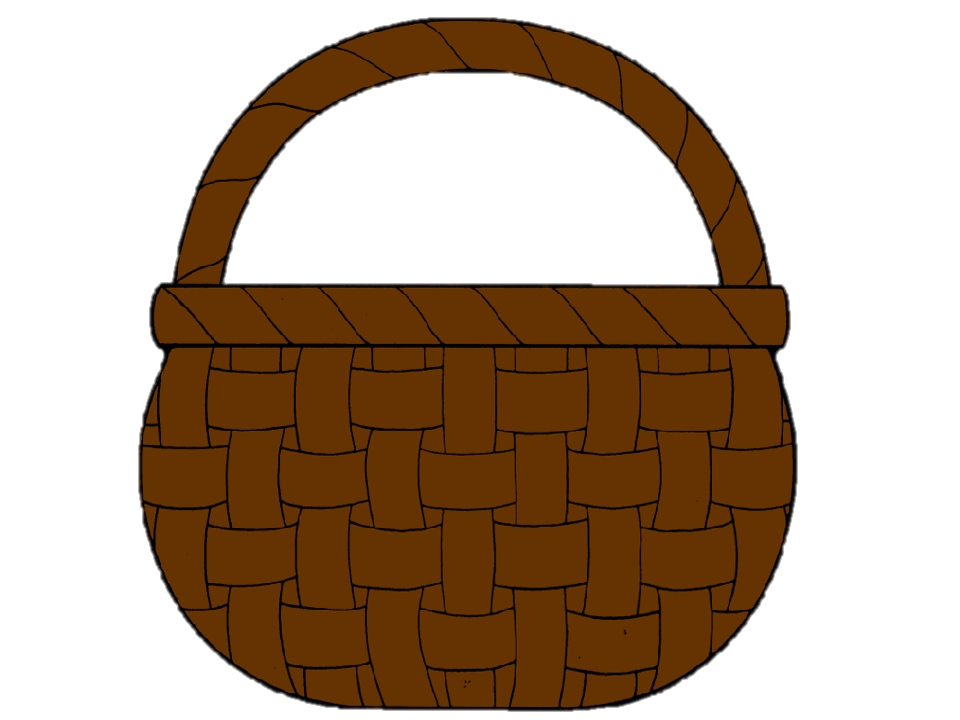 Де розташовується центр Європи? А де — центр нашої країни?
Яка річка є символом України?
Назви найбільші міста України.
Підручник.
Сторінка
94
Робота в зошиті
1. Роздивися контури різних європейських країн. Упізнай і підпиши їх назви.
2. У яких містах України проживає найбільше мешканців? Запиши літери, що позначають їхні назви.
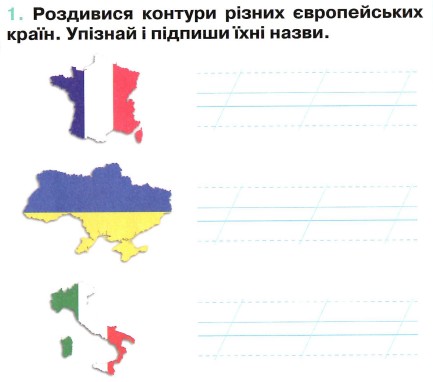 Франція
Г
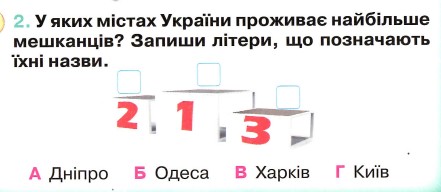 В
Україна
Б
Італія
Сторінка 
20
Робота в зошиті
3. На контурній карті України обведи її кордони, підпиши назву столиці, а також познач область, у якій ти живеш.
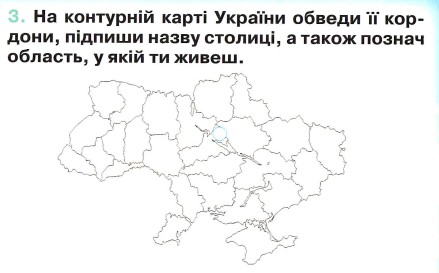 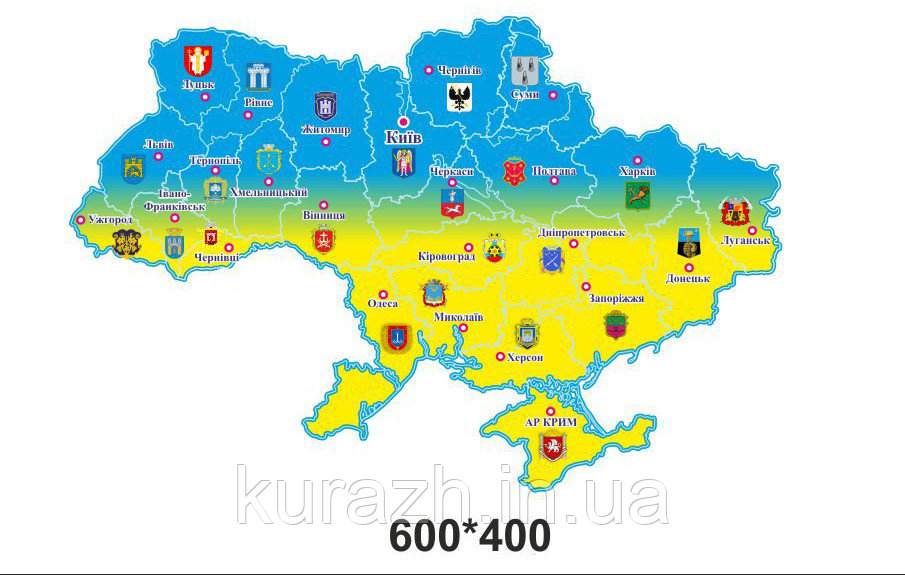 4. Напиши адресу умовного центру Європи.
________________________
Україна
Сторінка 
21
Рефлексія. Вправа «Ранець – м'ясорубка – кошик»
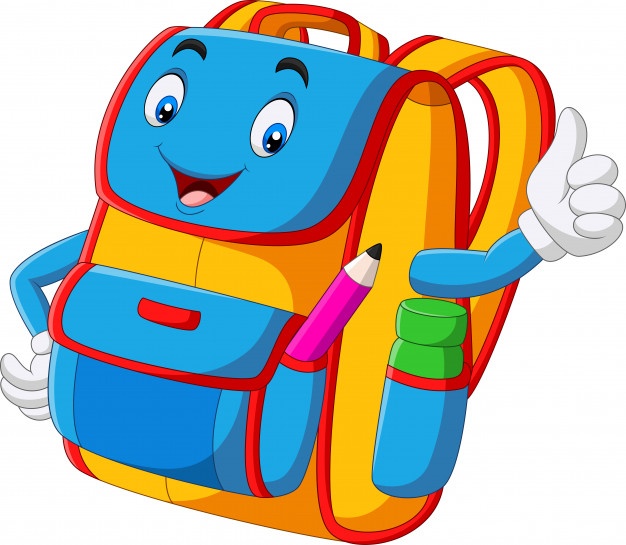 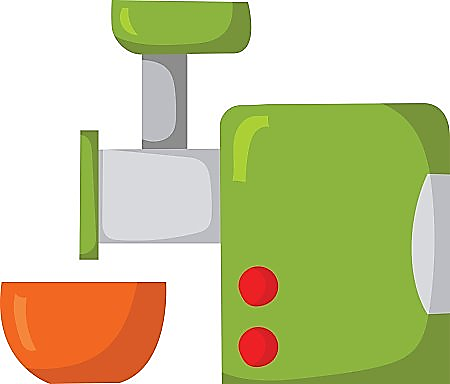 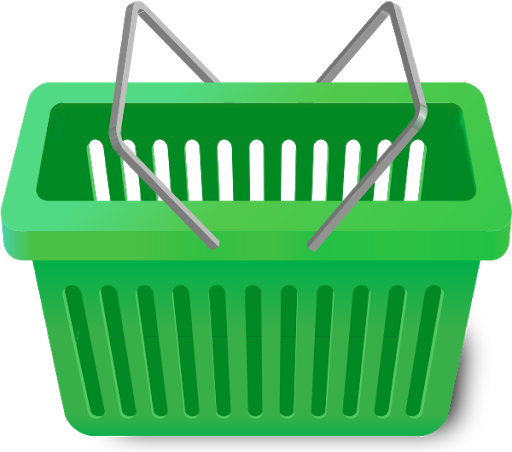 це мені  потрібно
корисні 
знання
над цим варто замислитися